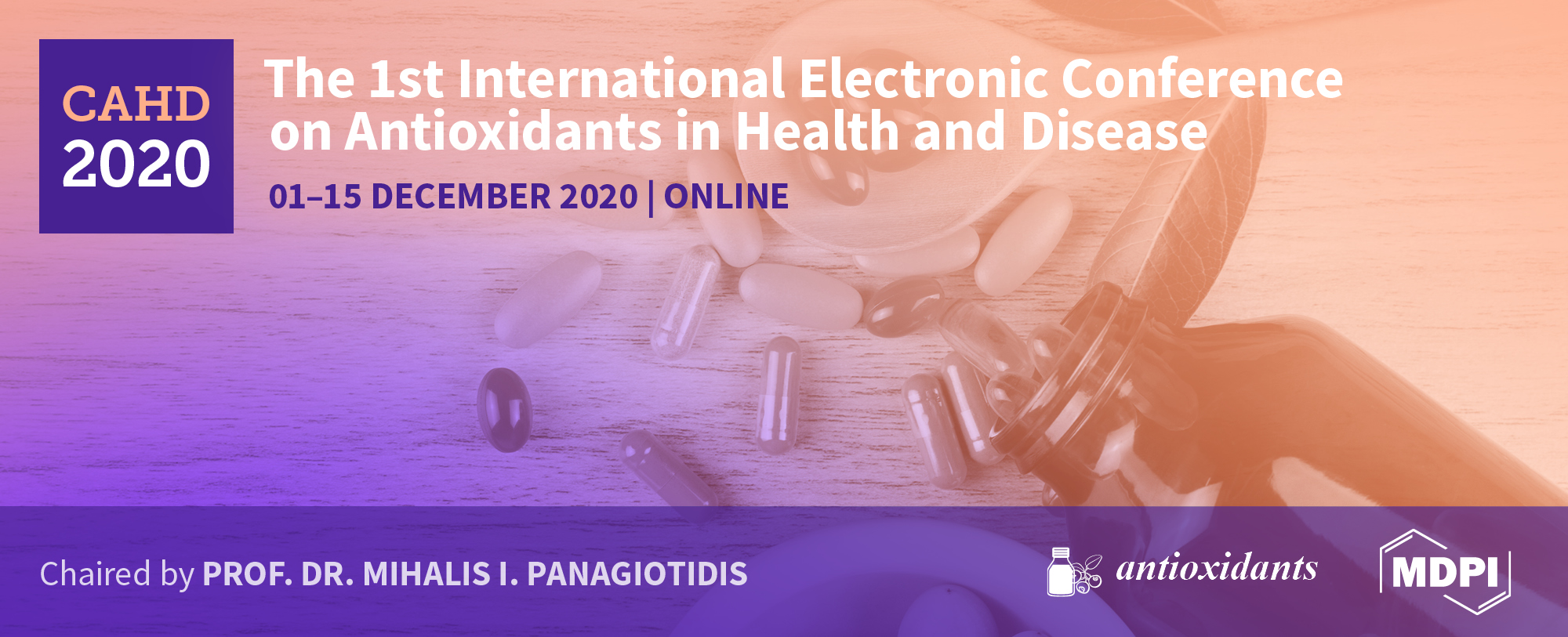 Brenania Brieyi root bark extracts ameliorate chronic inflammation-mediated oxidative stress in rats

       Chukwuma, Ifeoma F. 1, Apeh, Victor O.1, Ezeanyika, Lawrence             U. S. 1,and Ogugua, Victor N1.

                Presented by: Chukwuma Ifeoma Felicia
                  Department of Biochemistry, Faculty of Biological   					Sciences, University of Nigeria, Nsukka.
*Corresponding author: Email: chukwuma.ifeoma@unn.edu.ng; odoifeoma1@gmail.com +2347064614452
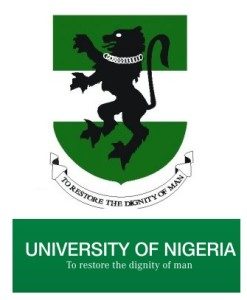 1
Abstract
Oxidative stress is implicated in the pathogenesis of many chronic diseases.  This study determined the effect of methanol and chloroform extracts of root bark of Brenania brieyi on inflammation-induced oxidative stress in rats. Cotton pellet-induced inflammatory model was used to induce oxidative stress. The rats were treated with varying concentrations of each extract, and indomethacin (standard drug) for 7 days. On day 8, their blood samples collected by cardiac puncture was used for determination of biochemical parameters of oxidative stress such as the extent of lipid peroxidation, superoxide dismutase, catalase, glutathione peroxidase activities along with reduced glutathione, vitamins C, and E levels using standard methods. The bioactive compounds responsible for bioactivity were determined with FTIR spectroscopic and gas chromatography-mass spectrometry GC-MS) techniques. Results obtained showed a significant (p < 0.05) decreases in malondialdehyde level, an increase in superoxide dismutase, and catalase activities, reduced glutathione level with a significant increase in vitamin C in groups 6 and 9  was observed in the extracts treated groups compared with the untreated group. A total of sixteen bioactive compounds with known antioxidant / anti-inflammatory activities were identified in the extracts with 9-Ocadecenoic acid being the most abundant. The result of this study suggests that B. brieyi has antioxidant activities, and hence could be used in the management, and treatment of oxidative stress-related diseases. 

Keywords: Brenania brieyi ; Oxidative stress; antioxidants activity; anti-inflammatory activity.
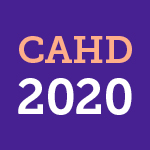 2
INTRODUCTION
Overview of inflammation

Inflammation is a complex protective response of vascular tissues to invasion by harmful stimuli (Anosike et al., 2012; Enechi and Nwodo, 2015). 

The primary functions of inflammation are to rapidly destroy or isolate the injurious agent, remove damaged tissue, and then restore tissue homeostasis (Markiewski and Lambris, 2007; Ashley et al., 2012; Benly 2015). 

There are generally five cardinal signs of inflammation namely: Redness, swelling, heat, pain, and loss of function. 

The complex events, and mediators involved in the inflammatory reactions can induce, maintain or aggravate oxidative stress (Anosike et al., 2012)
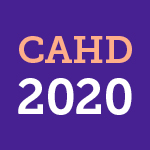 3
Oxidative stress
Oxidative stress is defined as an imbalance between the production of reactive species, and antioxidant defense activity, and it plays a major part in the development of chronic, and degenerative ailments (Sen and Batra, 2013; White et al., 2014). 

These diseases/ or disorders are consequences of oxidation of biomolecules mainly lipid, protein, amino acids, and deoxyribonucleic acids (DNA) (Bala and Halder, 2013; Ogugua et al., 2013). 

The quest for the discovery of new anti-inflammatory, and antioxidant drugs was born out of the increasing side effects associated with the use of synthetic drugs.
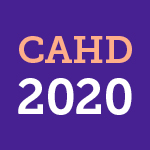 4
Results and Discussion
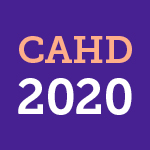 Figure 1: Malondialdehyde level of rats implanted with cotton pellet
5
Table 1: Effects of the methanol and chloroform extracts of B. brieyi on serum antioxidant enzymes activities of rats implanted with cotton pellet
Values are expressed as mean ± SD (n = 5).  Mean values with different letters of the alphabet down the column differed significantly (p < 0.05) while mean values with same letters of the alphabet down the column are not-significantly different (p > 0.05).
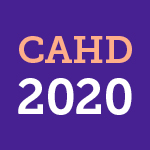 6
Table 2 : Effects of the methanol and chloroform extracts of root bark of B. brieyi on serum non–enzymatic antioxidant concentrations of rats implanted with cotton pellet
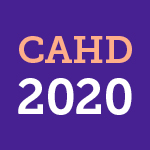 Values are expressed as mean ± SD (n = 5). Mean values with different letters of the alphabet down the column are significantly different (p < 0.05) while mean values with same letters of the alphabet down the column are not-significantly different (p > 0.05).
7
Table 3: Compounds identified in the root bark of B. brieyi with GC-MS analysis
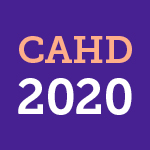 8
CONCLUSION

The findings from this research work unveiled the potency of B. brieyi in ameliorating inflammation-induced oxidative stress. The extracts inhibited peroxidation of biomembrane and also restored the endogenous  antioxidant status of the inflamed rats. Thus, it could be applied as a therapeutic agent in preventing onset or management of oxidative stress related diseases/ disorders.
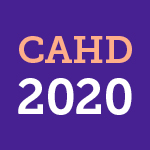 9
Supplimentary Materials

All Materials generated in this research work are embedded in the presentation








Funding

 Not applicable
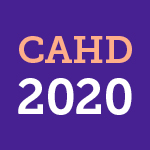 10
Acknowledgments

The authors wish to appreciate all the students, technical staff and lecturers that help in making this research work a success.
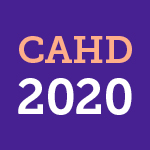 11
THANK YOU 
FOR 
LISTENING
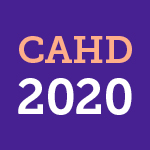 12